Что такое задержка психического развития?
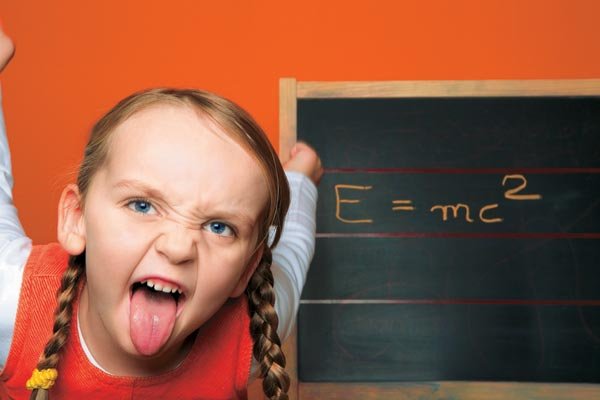 Задержка психического развития (ЗПР) — это нарушение нормального темпа психического развития, когда отдельные психические функции (память, внимание, мышление, эмоционально - волевая сфера) отстают в своём развитии от принятых психологических норм для данного возраста.
Причины возникновения
Неблагоприятное течение беременности:
болезни матери во время беременности (краснуха, паротит, грипп);
хронические заболевания матери (порок сердца, диабет, заболевания щитовидной железы);
токсикозы, особенно второй половины беременности;
токсоплазмоз;
интоксикации организма матери вследствие употребления алкоголя, никотина, наркотиков, химических и лекарственных препаратов, гормонов;
несовместимость крови матери и младенца по резус-фактору.
Патология родов:
травмы вследствие механического повреждения плода при использовании различных средств родовспоможения (например, наложении щипцов);
асфиксия новорожденных и ее угроза.
Социальные факторы:
педагогическая запущенность в результате ограниченного эмоционального контакта с ребенком как на ранних этапах развития (до трех лет), так и в более поздние возрастные этапы;

неблагоприятные условия воспитания, частые психотравмирующие ситуации в жизни ребенка
Особенности развития детей с ЗПР
Незрелость эмоционально-волевой сферы
Нарушение внимания
Нарушение восприятия
Особенности памяти
Проблема речи
Отставание в формировании навыков общения 
Отставание в развитии всех форм мышления 
Низкий уровень познавательной активности
Снижение работоспособности
Как преодолеть ЗПР?
Медикаментозное лечение
Психокоррекционное воздействие (совместная деятельность с детьми в детском саду)
Консультации дефектолога, психолога, логопеда, педагога
Организация родителями жизнедеятельности ребенка дома
Психокорреционная работа в детском саду
Индивидуальный подход
Предотвращение наступления утомляемости
Активизация познавательной деятельности
Проведение подготовительных занятий
Обогащение знаниями об окружающем мире
Коррекция всех видов высших психических функций: памяти, внимания, мышления
Проявление педагогического такта.
Рекомендации для родителей
Интересуйтесь делами и учёбой своих детей: спрашивайте у самих ребят, у воспитателей об их успехах.
Помогайте расширять кругозор своих детей: читайте с ними книги с последующим обсуждением, говорите о событиях и новостях в городе, мире.
Следите за здоровьем детей, не отправляйте больных в детский сад до полного выздоровления.
Если ребёнку нужно запомнить какую-нибудь информацию, то повторите её с ним несколько раз.
Проявляйте педагогический такт в беседе с ребёнком.
Не заставляйте долго заниматься чем-нибудь одним – ребёнок быстро утомляется, лучше чередуйте занятия.
Запишите ребёнка в какой-нибудь кружок – дети очень любят выступать, петь, рисовать.
Литература для родителей
Кондратьева С.Ю. "Если у ребенка задержка психического развития..." 
Издательство 
«Детство-Пресс» 2011.